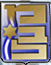 סיור מזרח - הצעה
ספטמבר 2019
כללי
סיור מזרח הוא חלק מרכזי בתחום  האסטרטגי. 
מדובר בהתנסות שלישית, הנשענת על מרכיבים שנלמדו קודם לכן :  כמו מושגים, חשיבה, תרבות אסטרטגית והיסט. 
בהתנסות הזאת, הדגש הוא על האחרות התרבותית והאסטרטגית.
הסיורים יעשו במתכונת משתנה.
מטרה
הכרה של תרבות ותפיסה אסטרטגית שונה ואחרת.
הרחבת הידע בתחומי הבטל"מ השונים על ידי מפגש עם נושאים, דמויות, ומקומות. 
הכרות עם מרכיבי העוצמה הלאומית לצד פערים ומתחים שונים. 
הכרות עם משאבי המדינה, רציונאל חלוקתם והשפעתם על הבטל"מ.
פיתוח תפיסה ביקורתית על הנלמד - בין התיאוריה והמעשה.
אחריות משתתפים על הלמידה ועל החוויה.
מתווה
משמעויות
סיור ארוך יותר מ 3.5.20-12.5.20
תנועה בין סיור בהרכב מליאתי לסיור בצוותים.
נדרש שינוי בגרף של שבוע 2 בחודש מאי 20 לטובת זמן חופשי למשתתפים. וכן גלישת תחקיר מזרח לשבוע שלישי של מאי (ביטול סיור תשתיות ?).
ביטול סיור ברוסיה ובמדינה אחרת או לחילופין הוספה של מדינה שלישית בין ה 12.5. ועד ה 14.5.
יתרונות
מתכונת המייצרת למידה משותפת. 
גיבוש מליאתי לצד התפתחות בצוות נושאי.
הכרות טובה יותר עם האחרות האסטרטגית.
הכנה והתנסות לקראת סיור ארה"ב.
השתתפות במשימות הובלה רבות וקצובות בזמן – למעלה מ 10 ציוותים מובילים למשימות שונות .
שילוב מיטבי בין נושאי הסמינרים להתנסות באחרות אסטרטגית.